Active Shakespeare
Making Shakespeare Accessible
Essential Question
How can we connect to archaic language?
Lesson Objective
We will translate Shakespearean words so we can make real-world connections to the text.
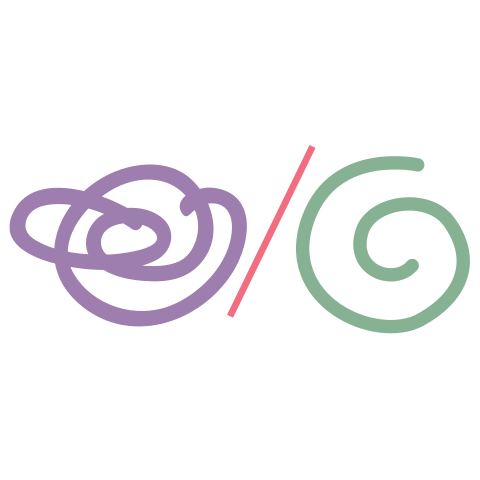 I Used to Think . . . But Now I Know
[Speaker Notes: K20 Center. (n.d.). I used to think . . . but now I know. Strategies. https://learn.k20center.ou.edu/strategy/137]
Act It Out
Grab your scene and find your partner. 
Choose an action from the bag. 
Read the scene with your partner and perform the action at the same time. 
Once you have done this round, switch roles or scenes and draw a new action from the bag.
Translating Shakespeare
Using your script, choose five words to translate into more modern language. 
With your partner, discuss what you believe the modern translation of each word is. 
Using the Shakespeare’s Words Glossary, check your inferences. Were you correct?
[Speaker Notes: Source: Crystal, B., & Crystal, D. (n.d.). Glossary. Shakespeare’s Words. https://www.shakespeareswords.com/Public/Glossary.aspx]
Translating Shakespeare
Benvolio greets Romeo with "Good morrow, cousin." 
Morrow could mean a time of day, such as tomorrow. My guess is that "morrow" means "Have a good day.”
Using the Shakespeare’s Words Glossary, check your inference. Were you correct? 
“Morrow” actually means morning. I was close but incorrect.
[Speaker Notes: Source: Crystal, B., & Crystal, D. (n.d.). Glossary. Shakespeare’s Words. https://www.shakespeareswords.com/Public/Glossary.aspx]
Translating the Prologue: Lines 1–4
[Speaker Notes: See SparkNotes’ No Fear Shakespeare resource for an example of the Act 1 Prologue translated into modern English: https://www.sparknotes.com/nofear/shakespeare/romeojuliet/page_2/

Source: SparkNotes Editors. (n.d.). No Fear Shakespeare: Romeo and Juliet. www.sparknotes.com/nofear/shakespeare/romeojuliet]
Translating the Prologue: Lines 5–8
[Speaker Notes: See SparkNotes’ No Fear Shakespeare resource for an example of the Act 1 Prologue translated into modern English: https://www.sparknotes.com/nofear/shakespeare/romeojuliet/page_2/

Source: SparkNotes Editors. (n.d.). No Fear Shakespeare: Romeo and Juliet. www.sparknotes.com/nofear/shakespeare/romeojuliet]
Translating the Prologue: Lines 9–12
[Speaker Notes: See SparkNotes’ No Fear Shakespeare resource for an example of the Act 1 Prologue translated into modern English: https://www.sparknotes.com/nofear/shakespeare/romeojuliet/page_2/Source: SparkNotes Editors. (n.d.). No Fear Shakespeare: Romeo and Juliet. www.sparknotes.com/nofear/shakespeare/romeojuliet]
Translating the Prologue: Lines 13–14
[Speaker Notes: See SparkNotes’ No Fear Shakespeare resource for an example of the Act 1 Prologue translated into modern English: https://www.sparknotes.com/nofear/shakespeare/romeojuliet/page_2/

Source: SparkNotes Editors. (n.d.). No Fear Shakespeare: Romeo and Juliet. www.sparknotes.com/nofear/shakespeare/romeojuliet]
Theme Topics in the Prologue of Romeo and Juliet
What themes did you notice in the prologue? 
List five books, movies, or songs that you think have similar themes.
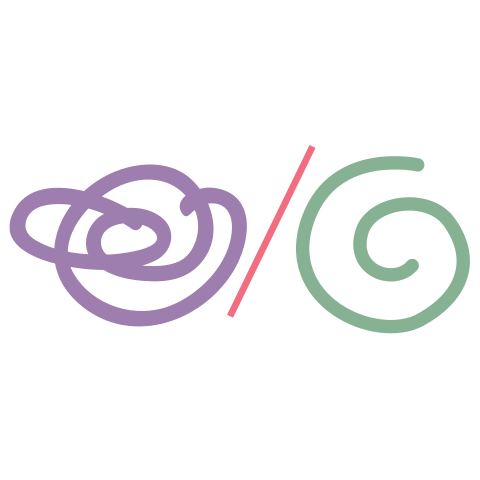 I Used to Think . . . But Now I Know
[Speaker Notes: K20 Center. (n.d.). I used to think . . . but now I know. Strategies. https://learn.k20center.ou.edu/strategy/137]